Patent Title/Idea
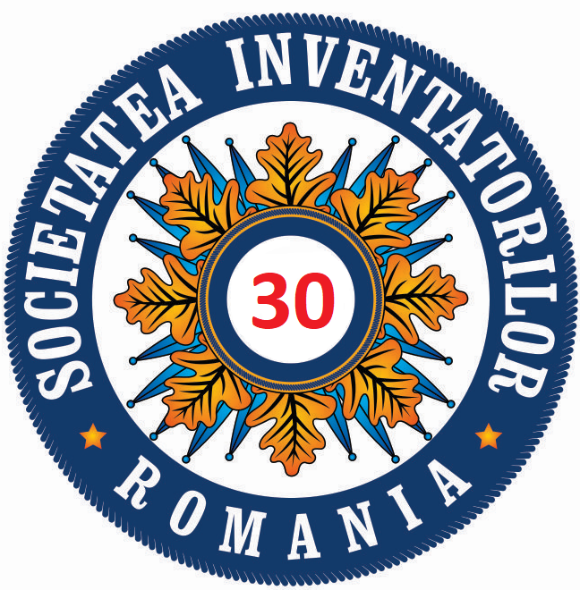 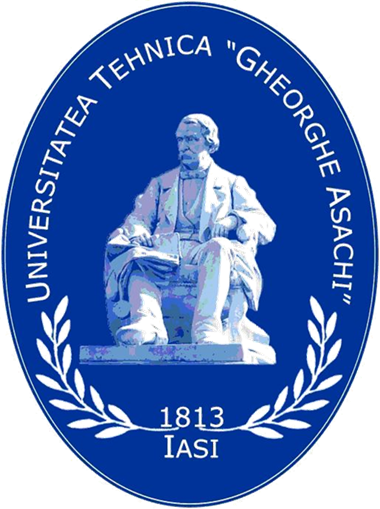 Authors
Affiliation, Corresponding author's e-mail address
Conclusions
Introduction
Results
introduction
advanteges
measurements
References
Motivation and Description of Work
[1]
describe
Targul International de Inventii si Idei Practice Invent – Invest Constantin-Marin Antohi, editia 12- a, Iasi, Romania